A direct service is reimbursable when the requirements are met:
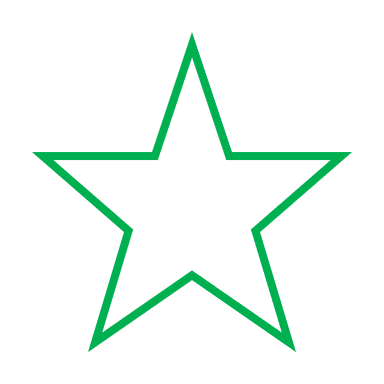 Qualified Provider
Must be provided by qualified practitioner who has a clinical license (when required under state law). 
Must be within the qualified provider’s scope of practice. 
The list of qualified practitioners can be found on the SBMP Resource Center, under Direct Service Claiming Resources.
RMTS Participation
Qualified provider participates in the Random Moment Time Study (RMTS).*
Consult your RMTS Coordinator for district specifc policy on interim claiming.
For more detail on requirements, including discussion on Medical Neccessity, exceptions to authorization, and minimum data elements and, see the SBMP Direct Service Claiming (DSC) Guide.
Interim Billing
LEA may submit claim for service to MassHealth when all requirements 
are met.
Service Documentation
Provider maintains adequate documentation to support RMTS responses and any interim billing the LEA submits to MassHealth.
Service documentation meets practice standards of qualified provider’s profession and MassHealth minimum data elements.
Service documentation is signed by the provider (e-signature is acceptable when standards are met).
Service Authorization
The evidence or record that a qualified practitioner has determined that a service is necessary and appropriate.
Authorization is documented in a written plan of care, treatment plan, intervention plan or order or other similar evidence.
Qualified providers acting within the scope of their licenses authorize services (e.g., a service is not authorized because a parent gave permission, or it was agreed upon by an IEP team).
Meets Medical Necessity
Qualified provider determines that the service is:
Within scope of practice.
Reasonable within professionally recognized standards of practice.
Requires skill level of their licensure, i.e., the student’s condition requires the treatment/intervention of a level of complexity and sophistication that can only be safely and effectively performed by a licensed professional.
*Visit the SBMP Trainings page for specific modules on the RMTS for Direct Service Providers (modules 8 and 10). You can view the modules and download the slides.
School-Based Medicaid Program  www.mass.gov/masshealth/schools
08/2023